How many do you have?
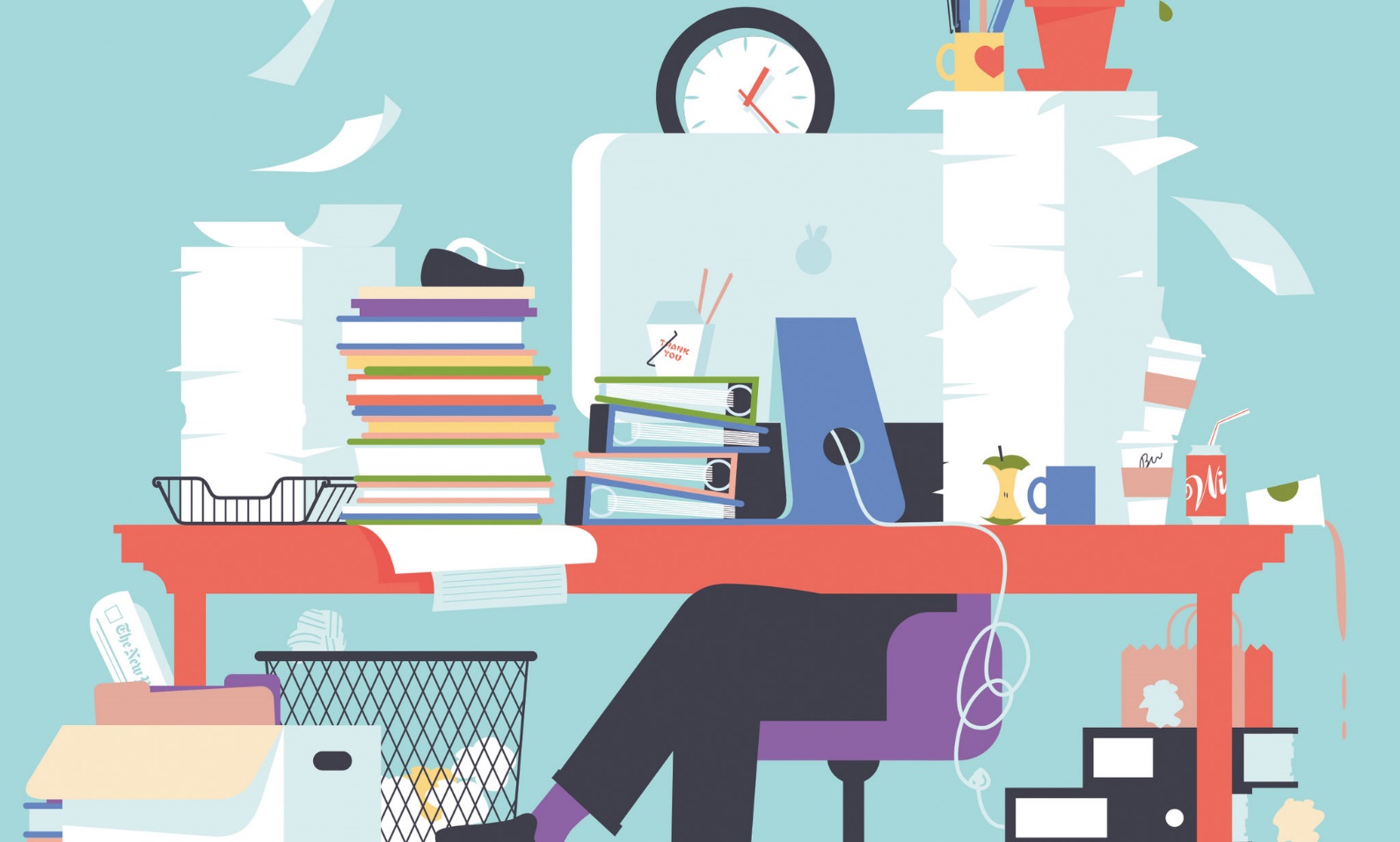 PART TWO
NUMBERS
1
2
3
4
5
6
7
8
9
10
11
12
13
14
15
16
17
18
19
20
ONE
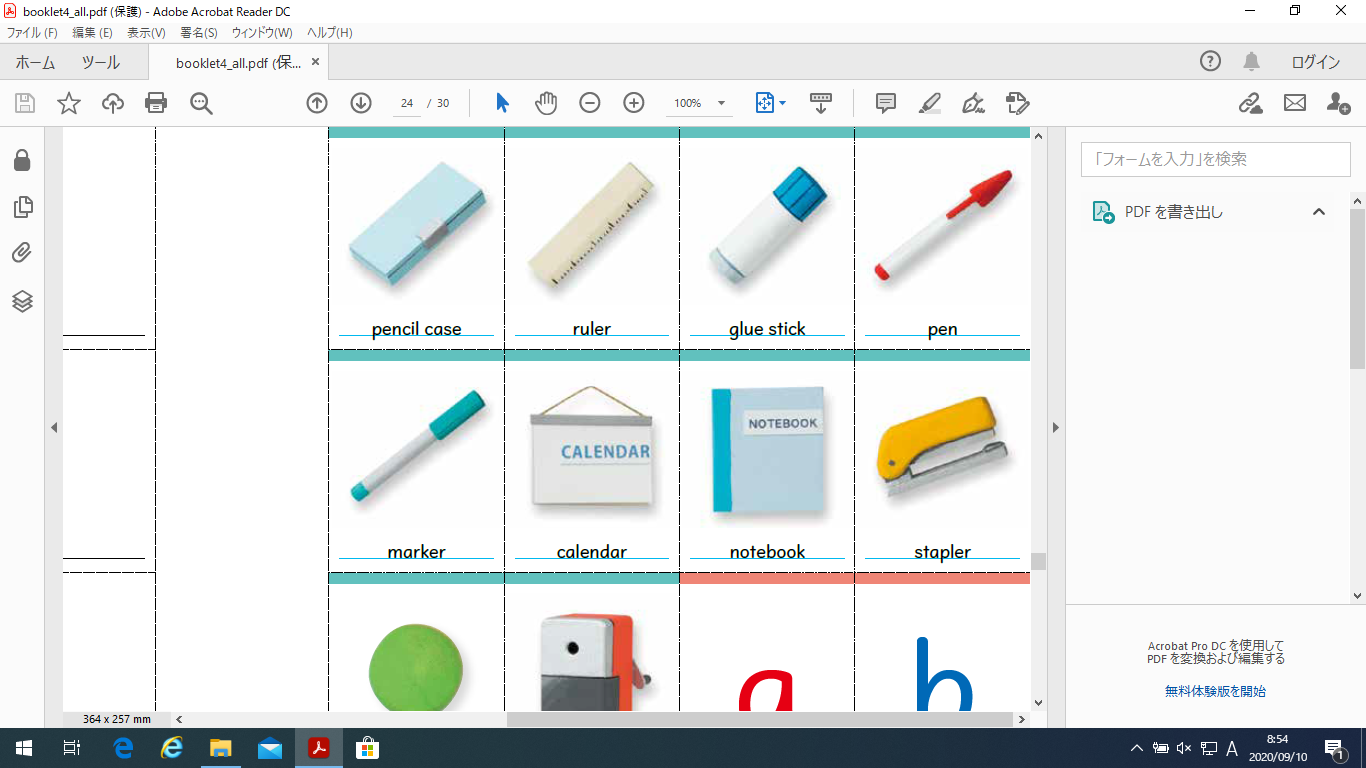 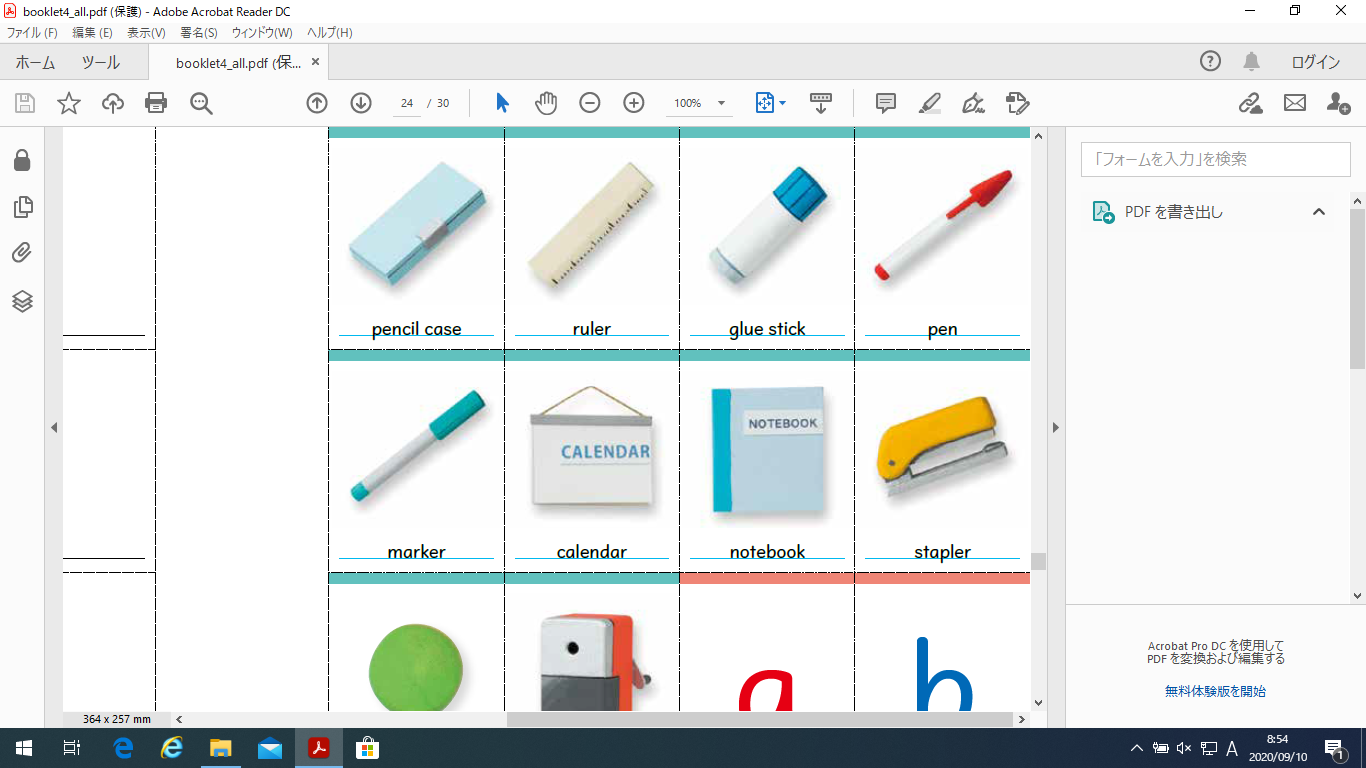 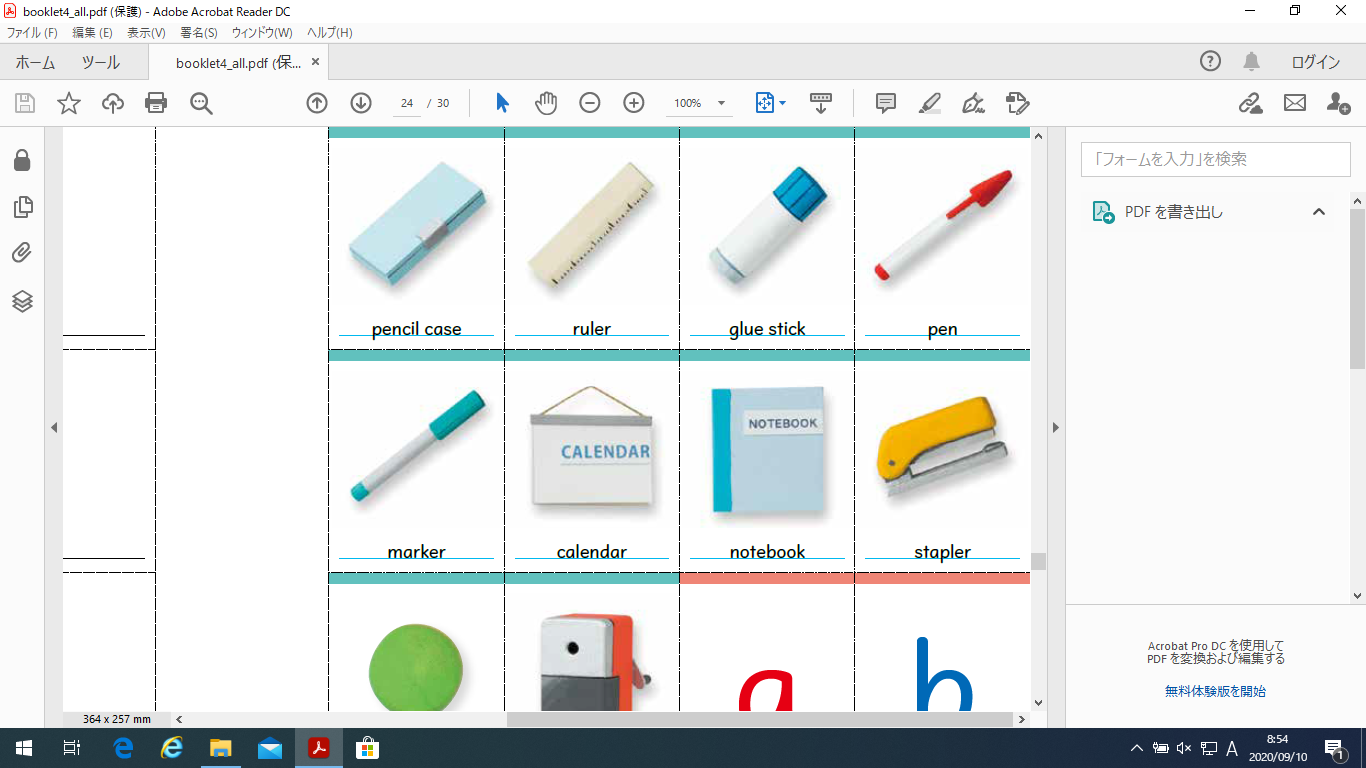 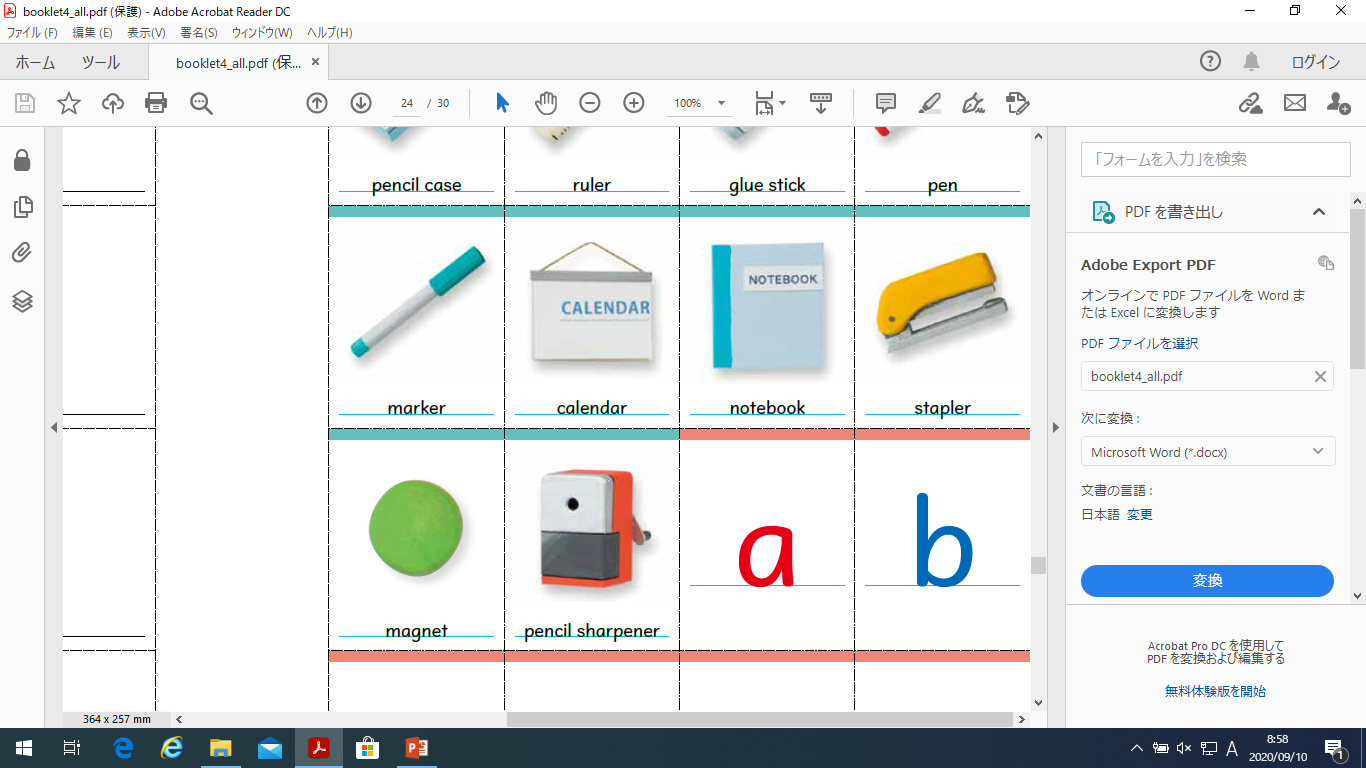 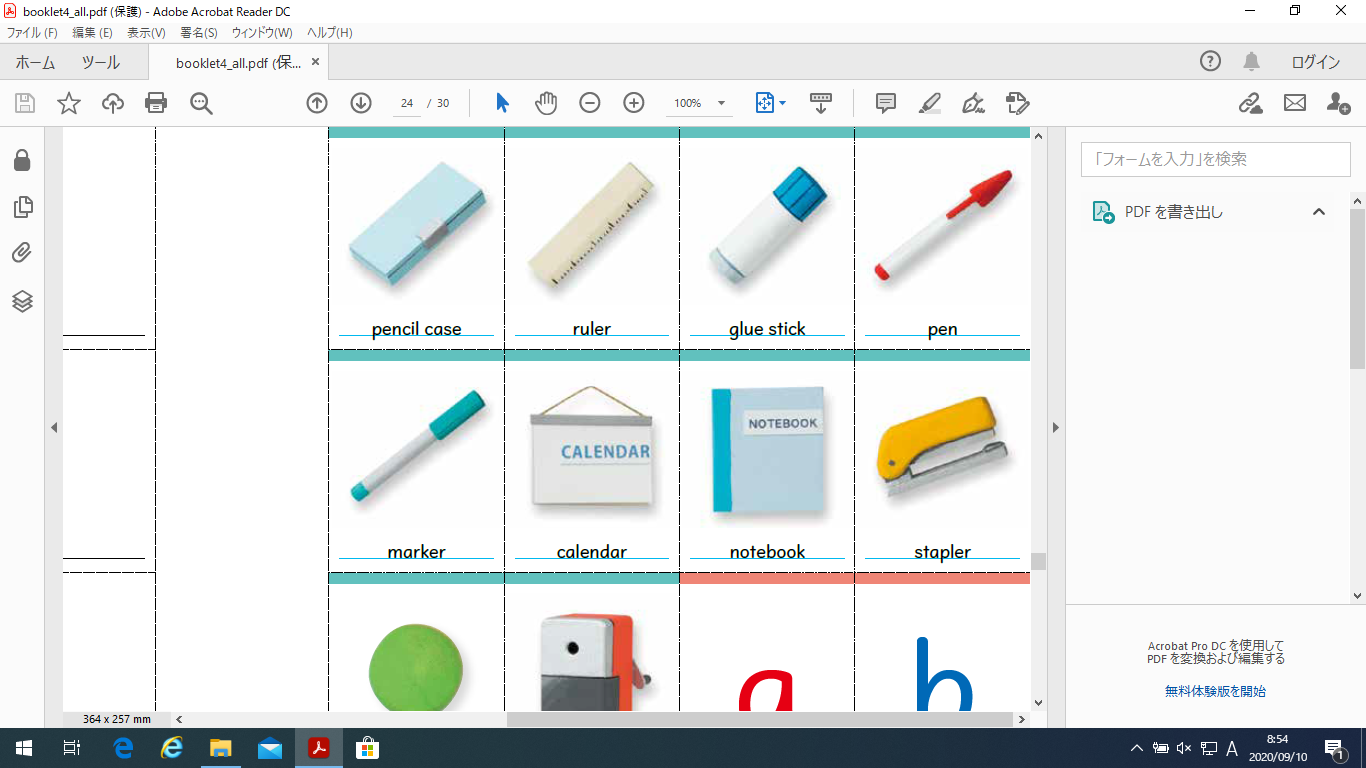 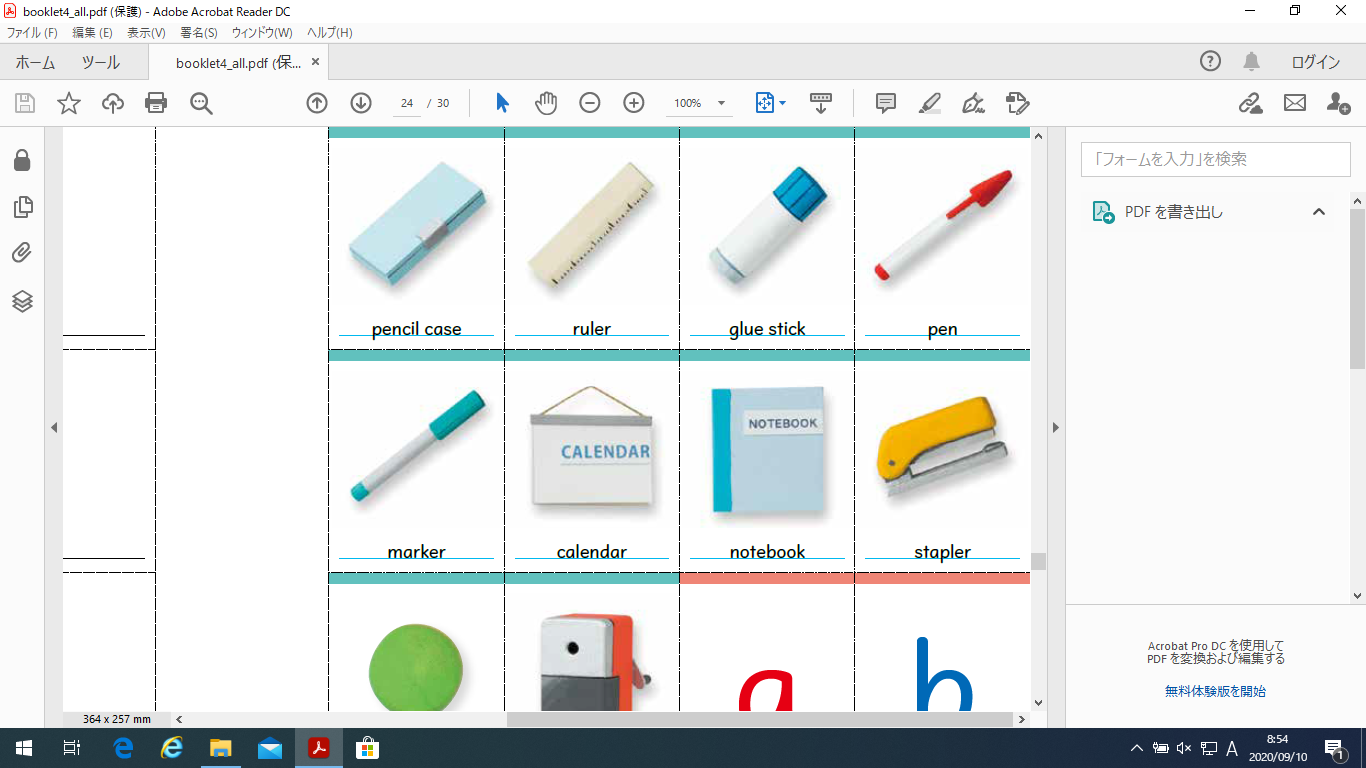 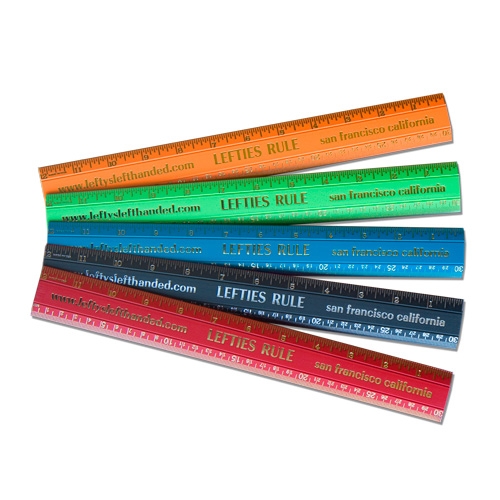 How many do you have?
I have 5 rulers.
ANSWER
TWO
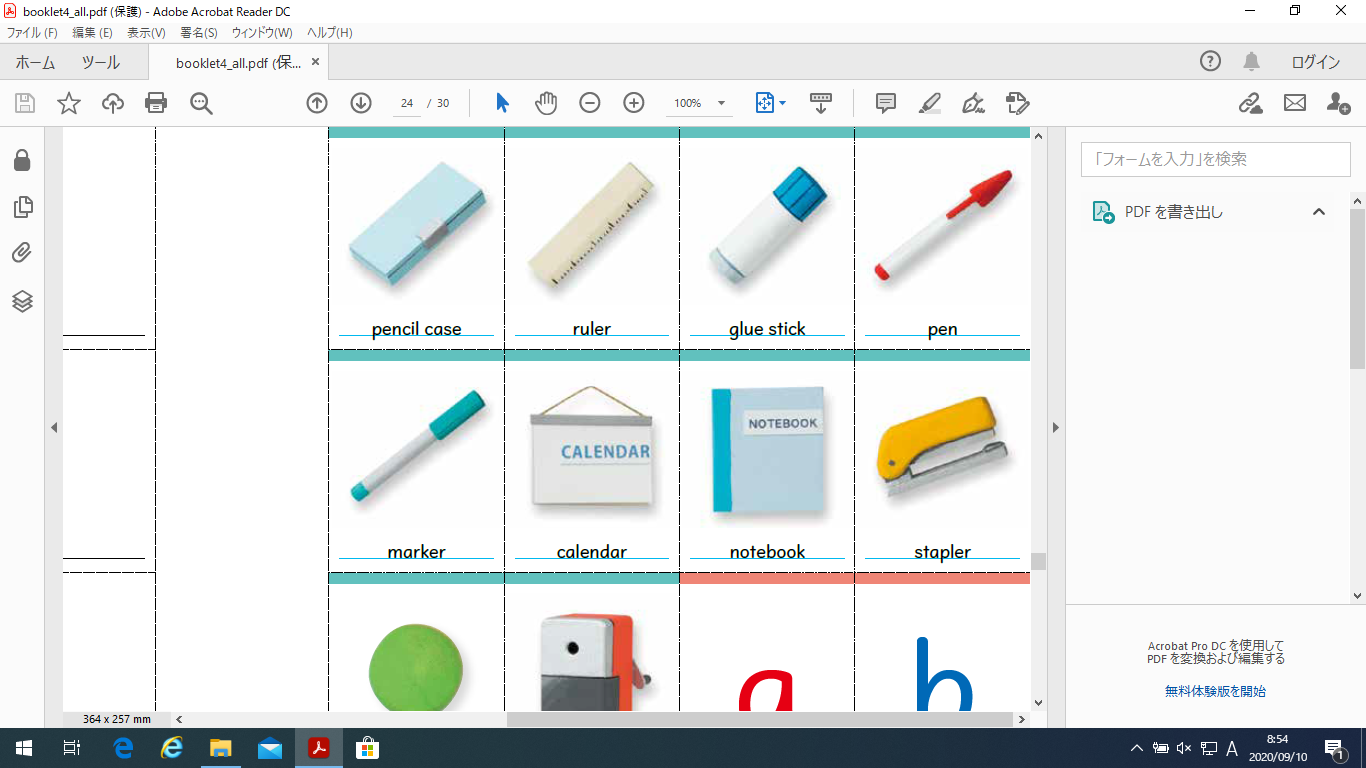 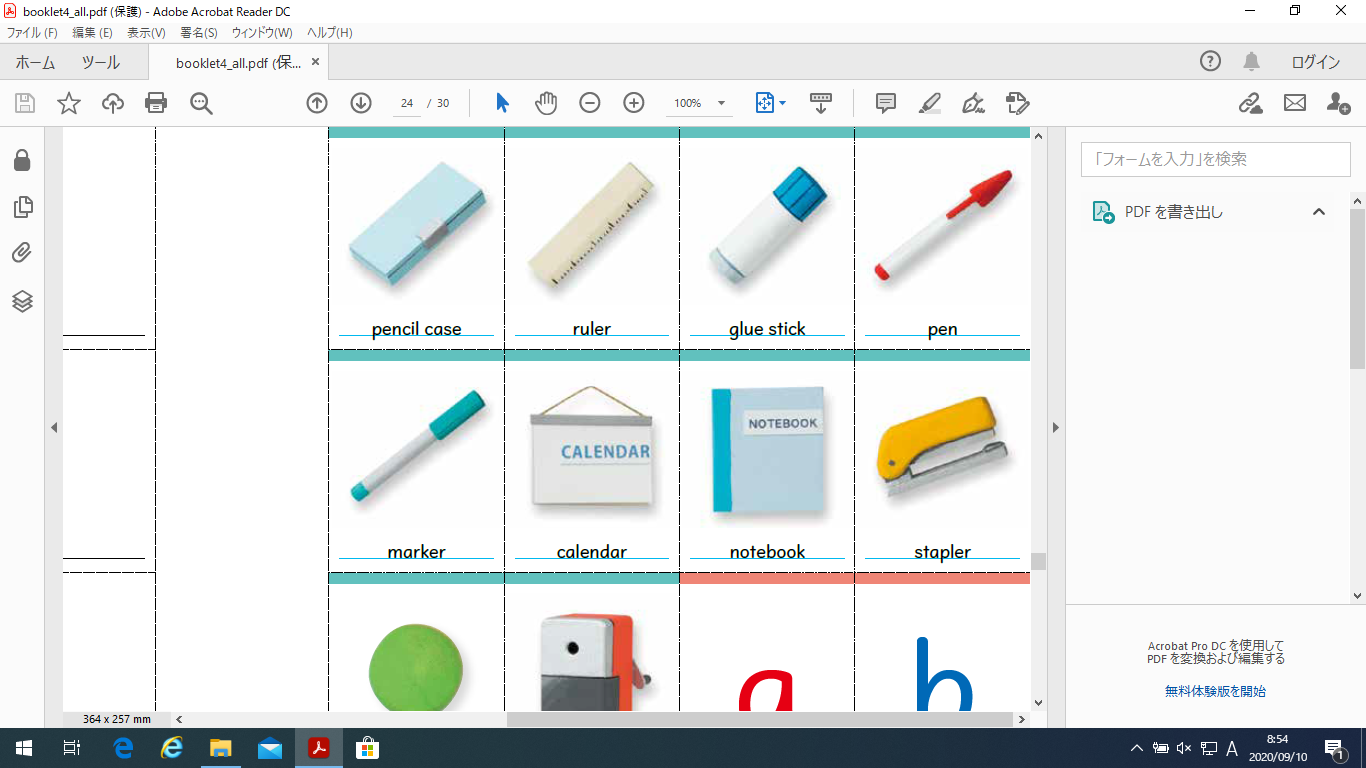 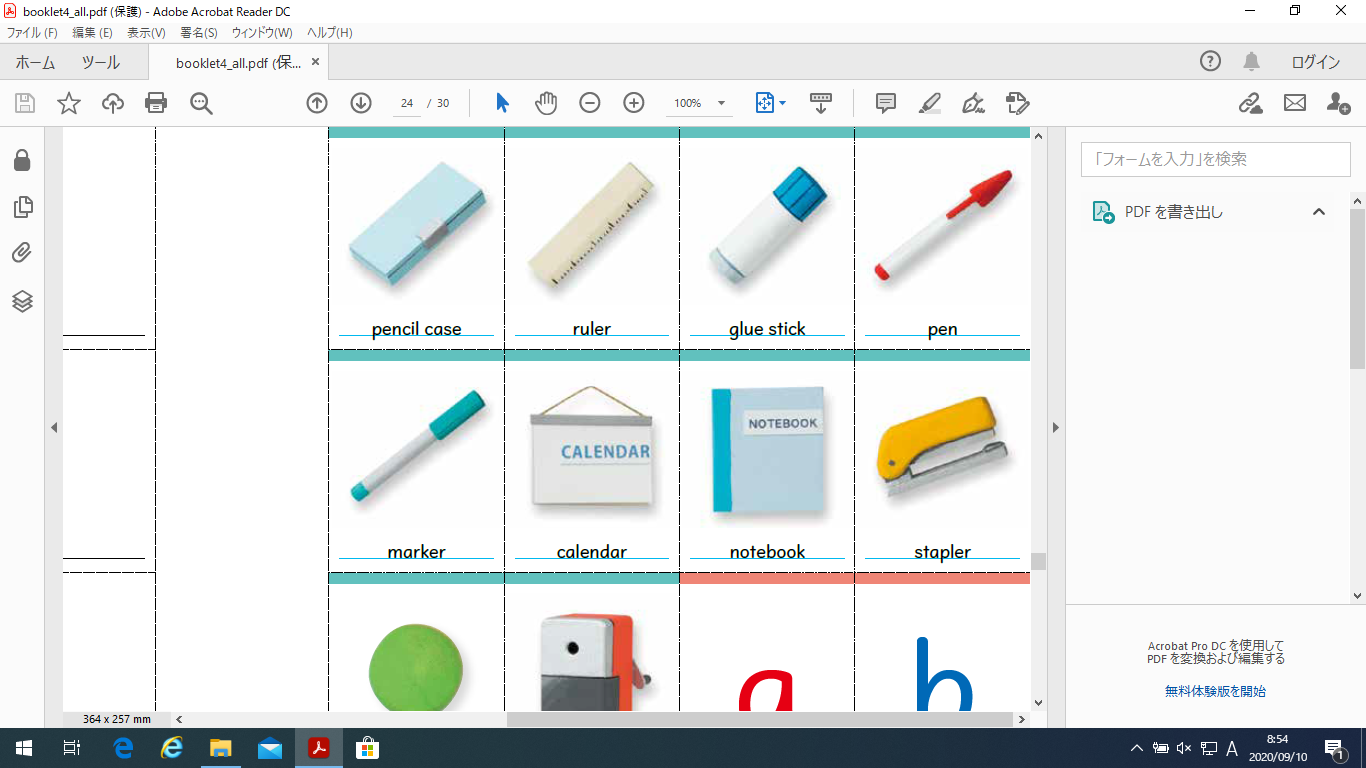 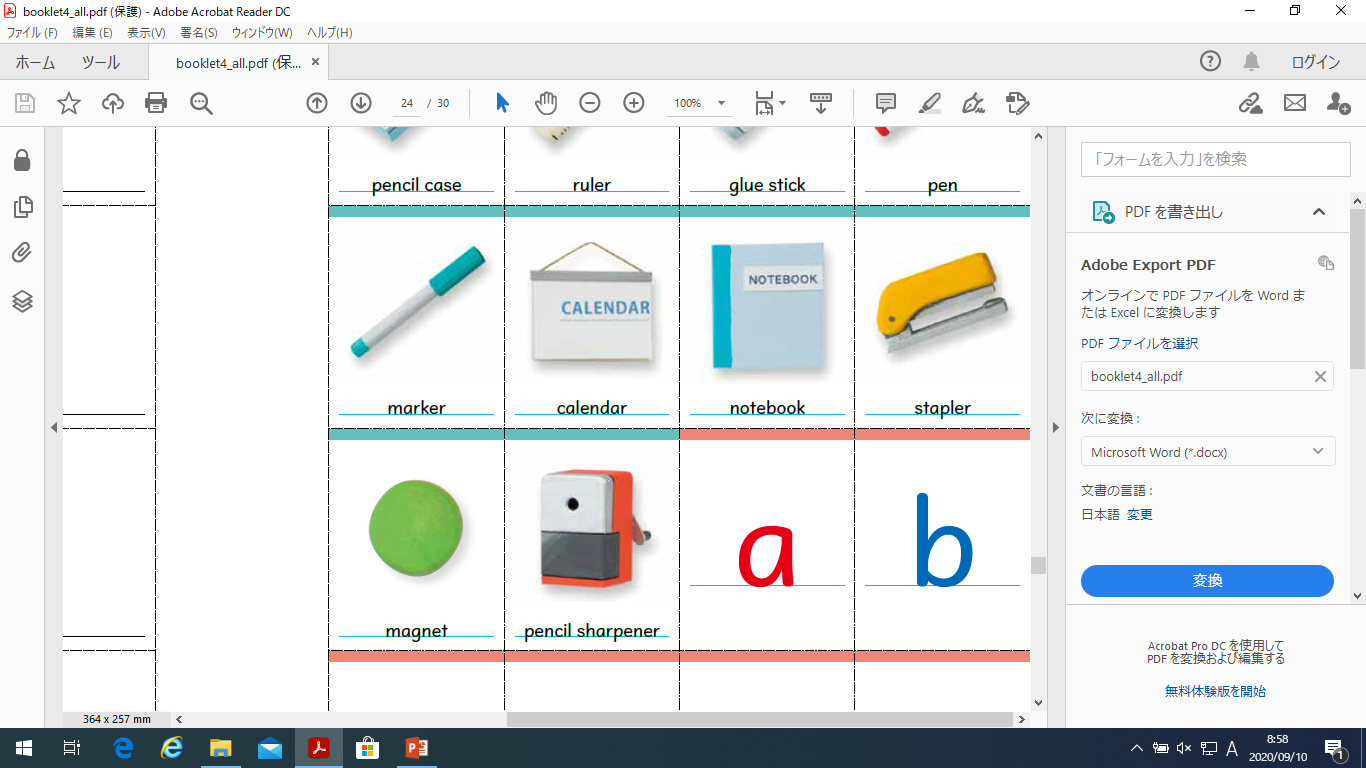 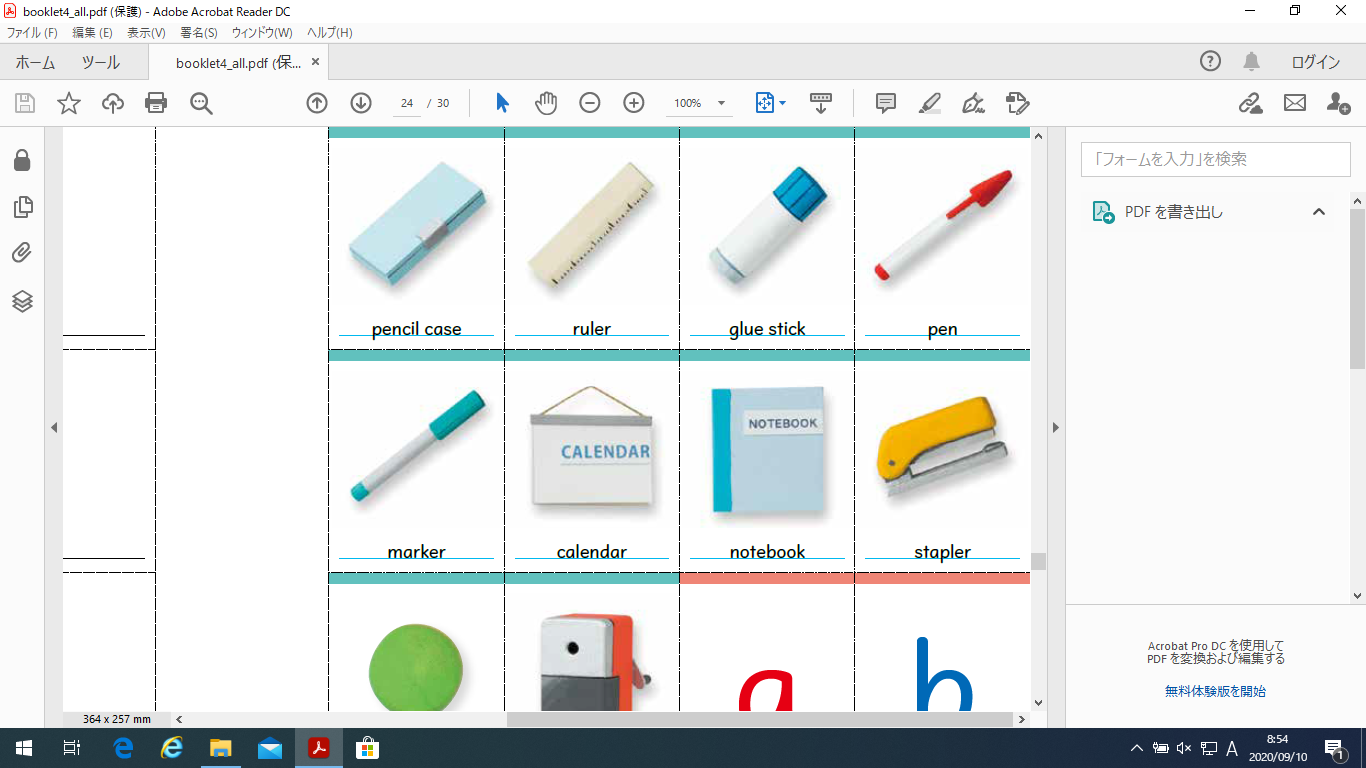 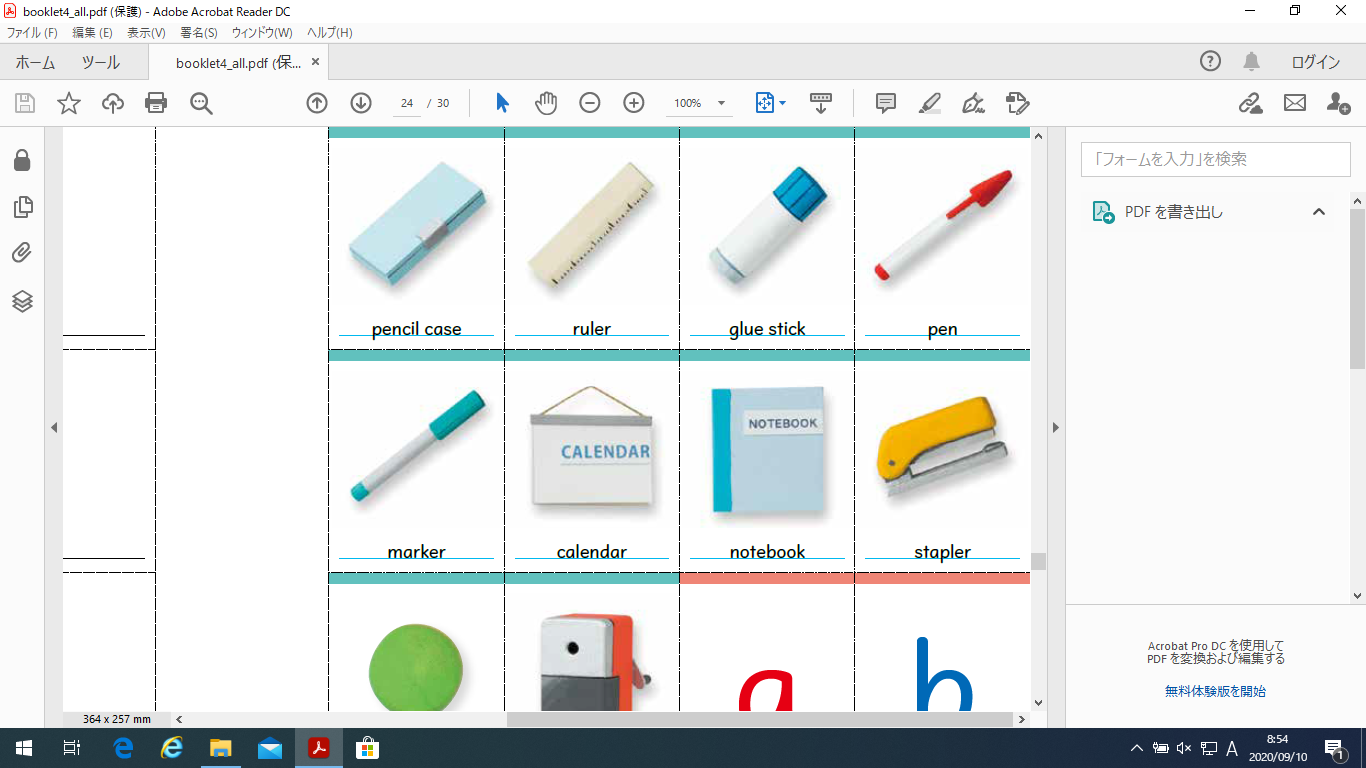 How many do you have?
I have 1 pencil case.
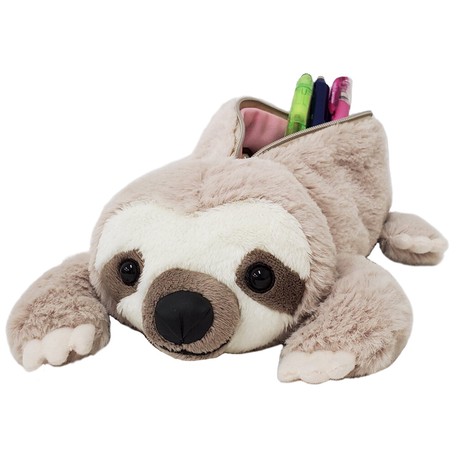 ANSWER
LAST
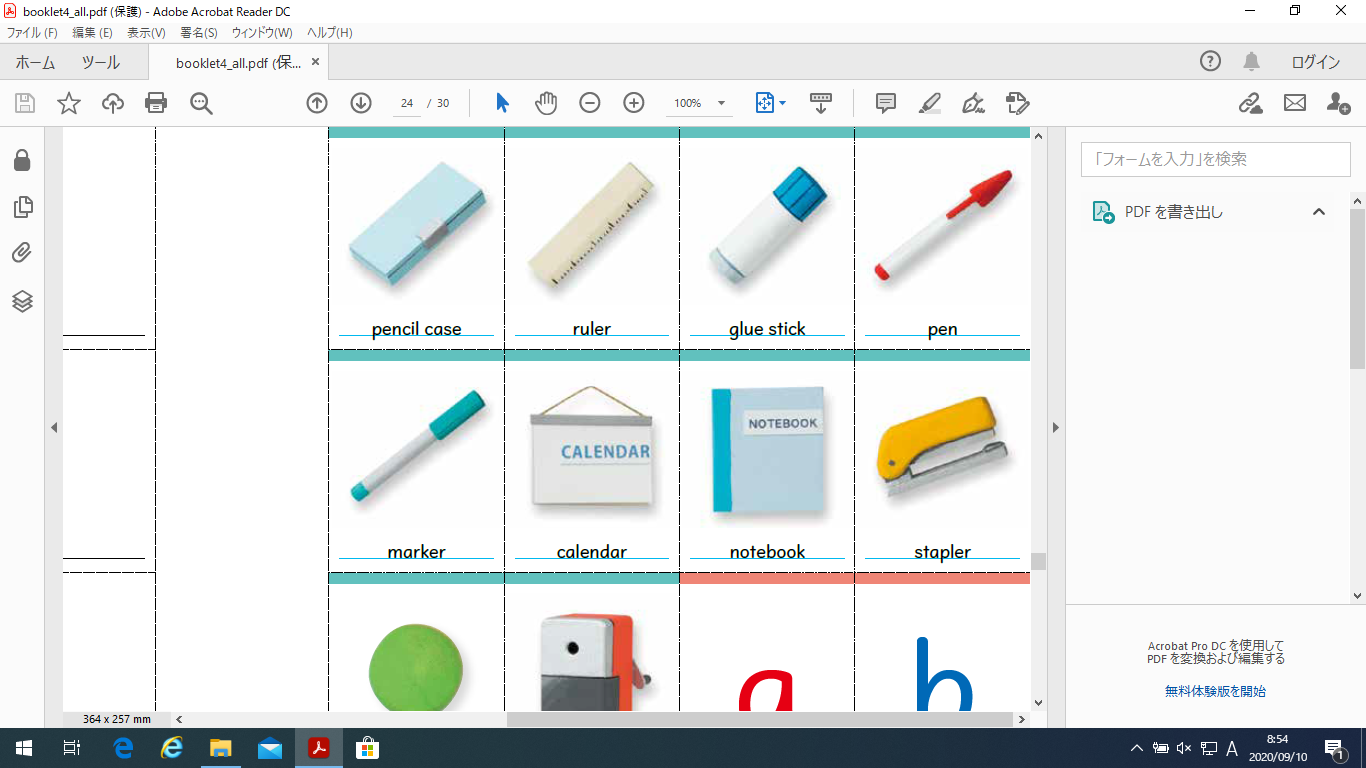 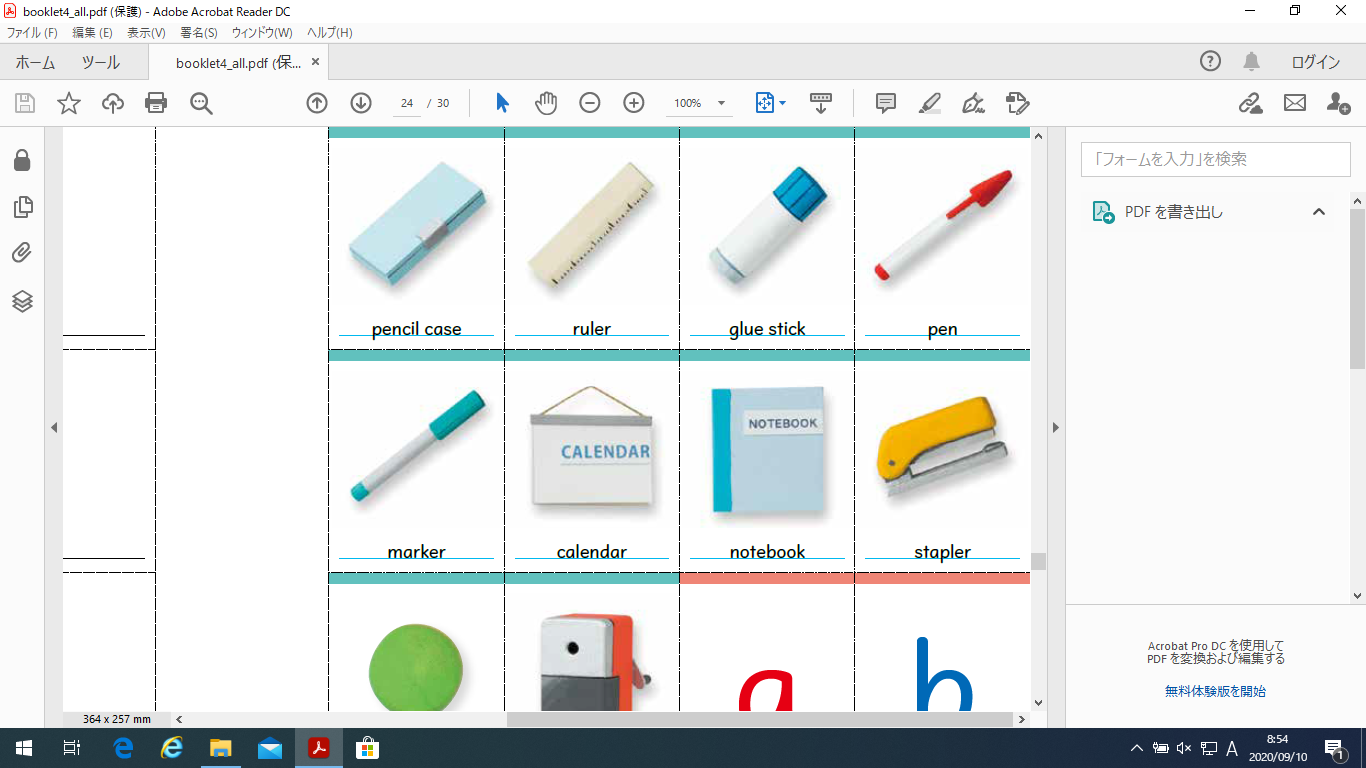 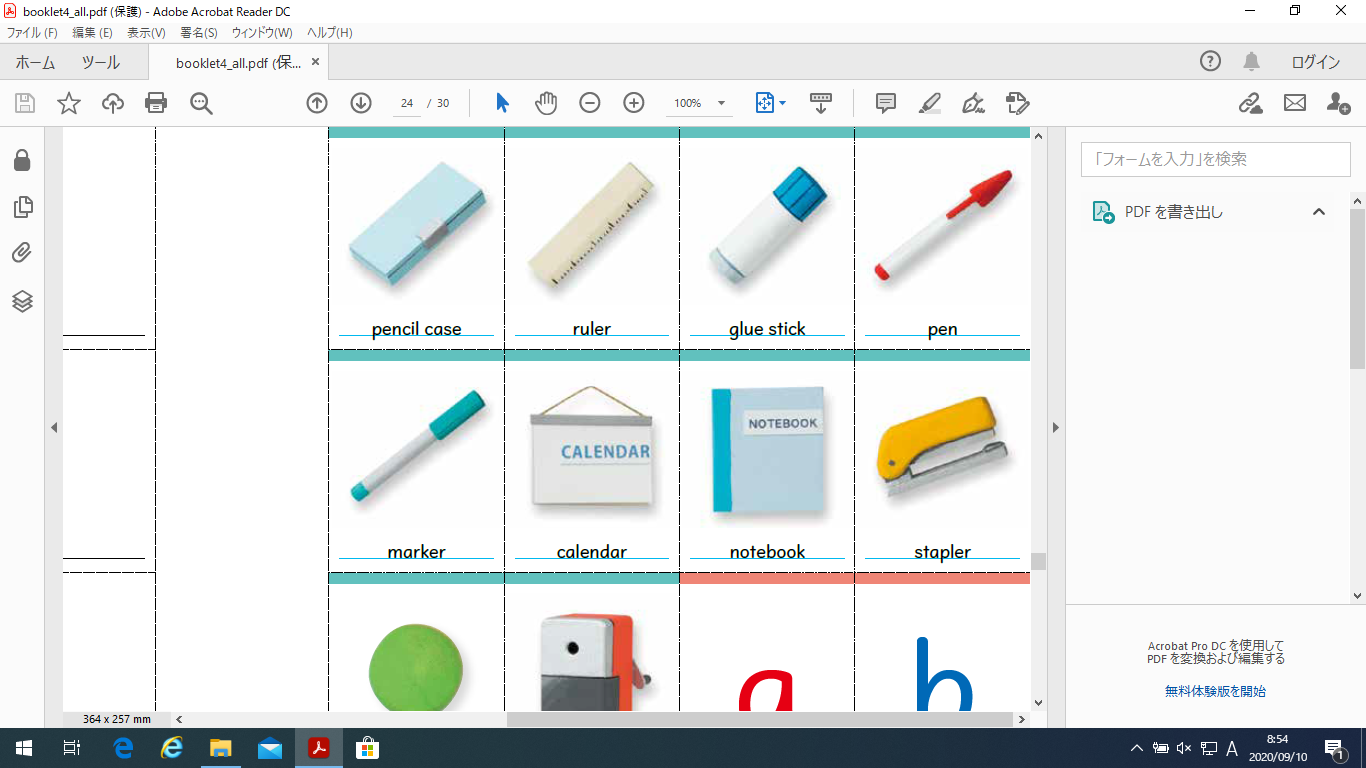 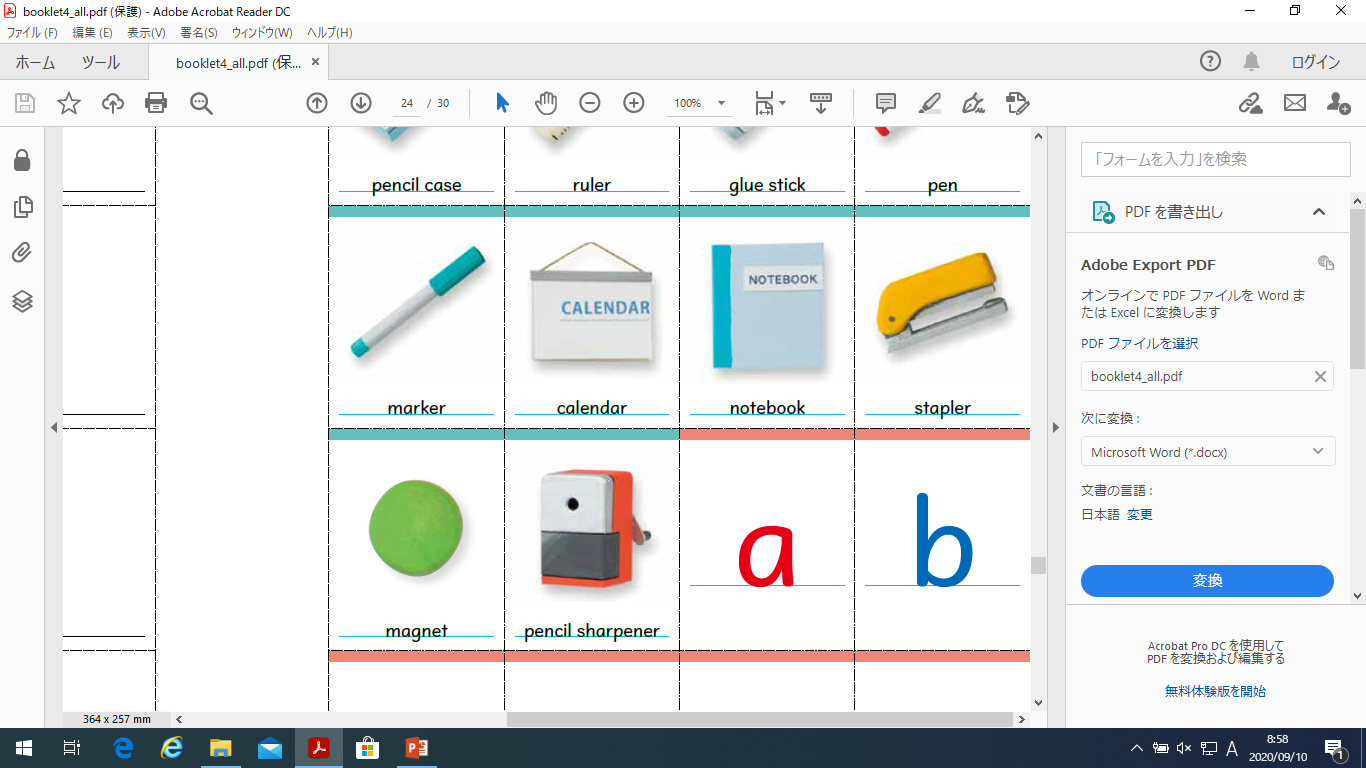 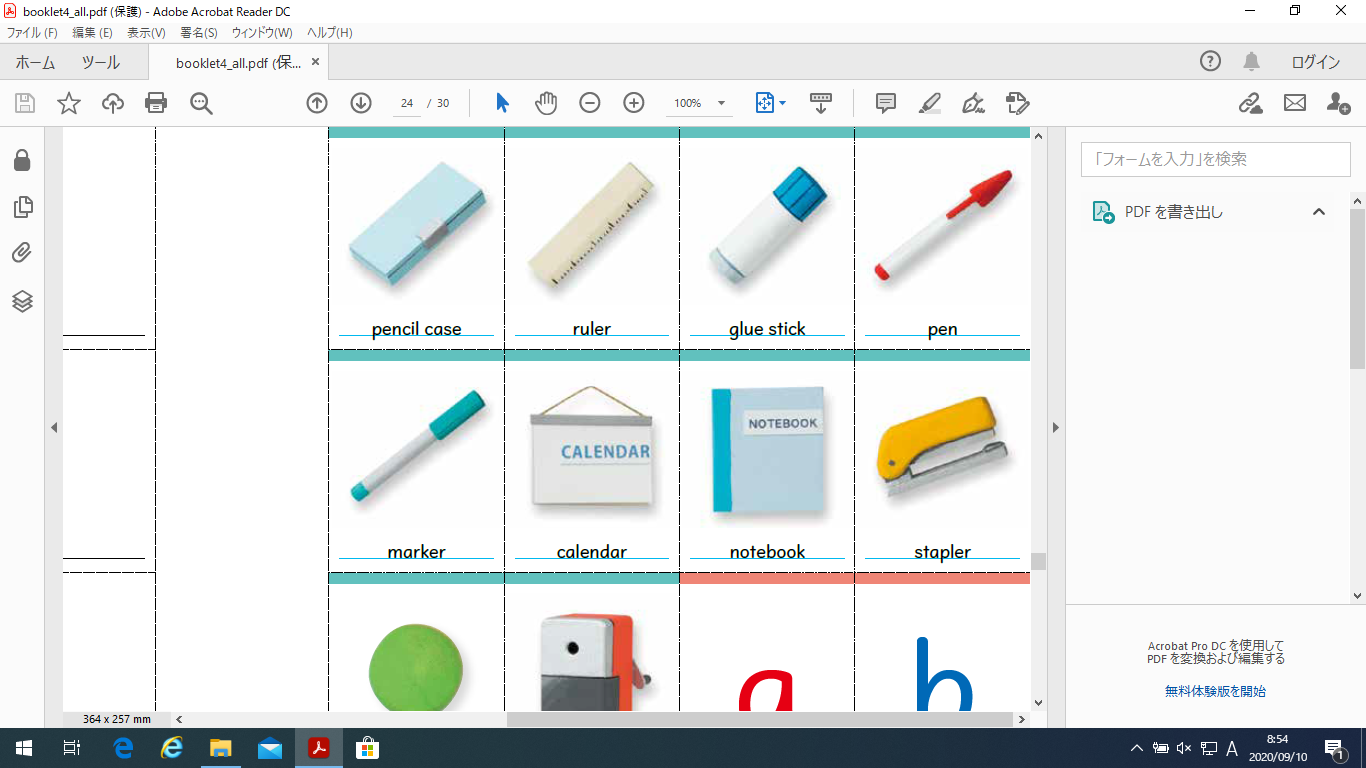 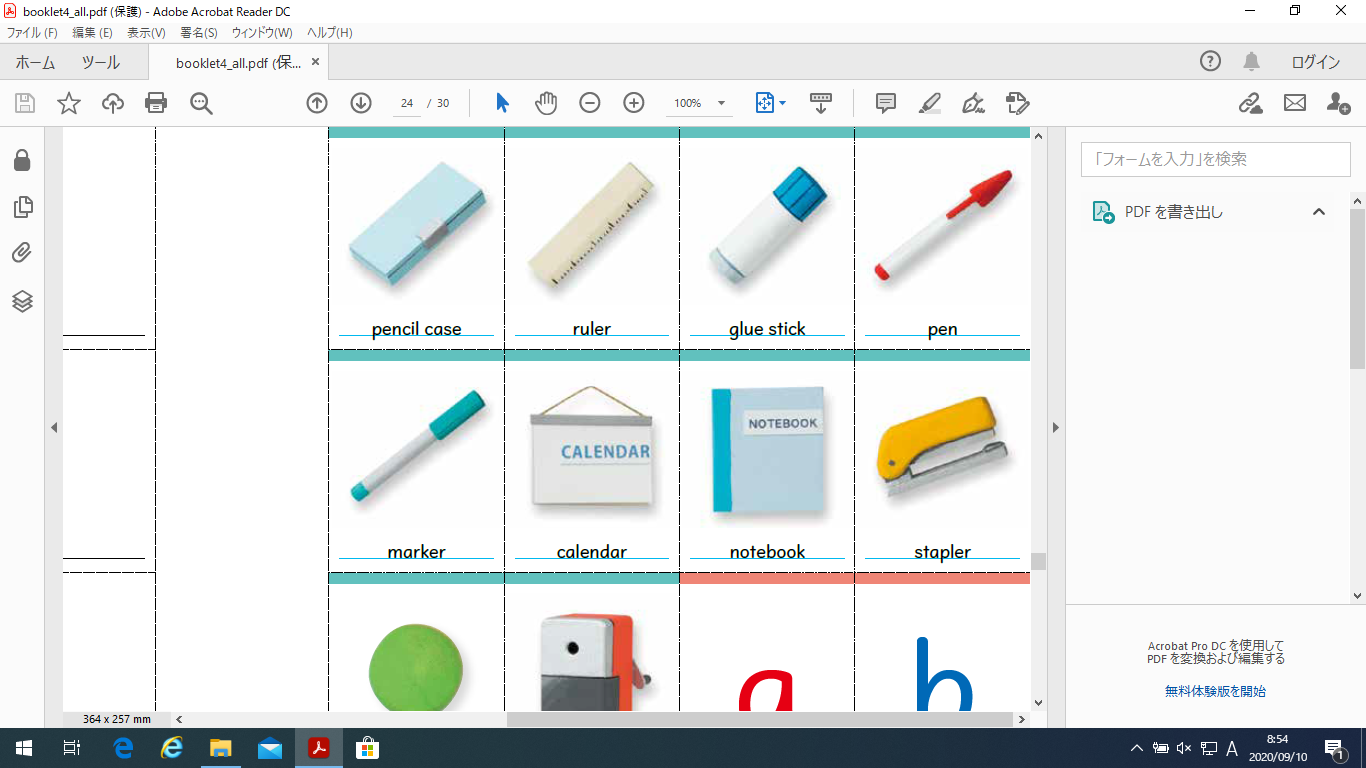 How many do you have?
I have 14 pens.
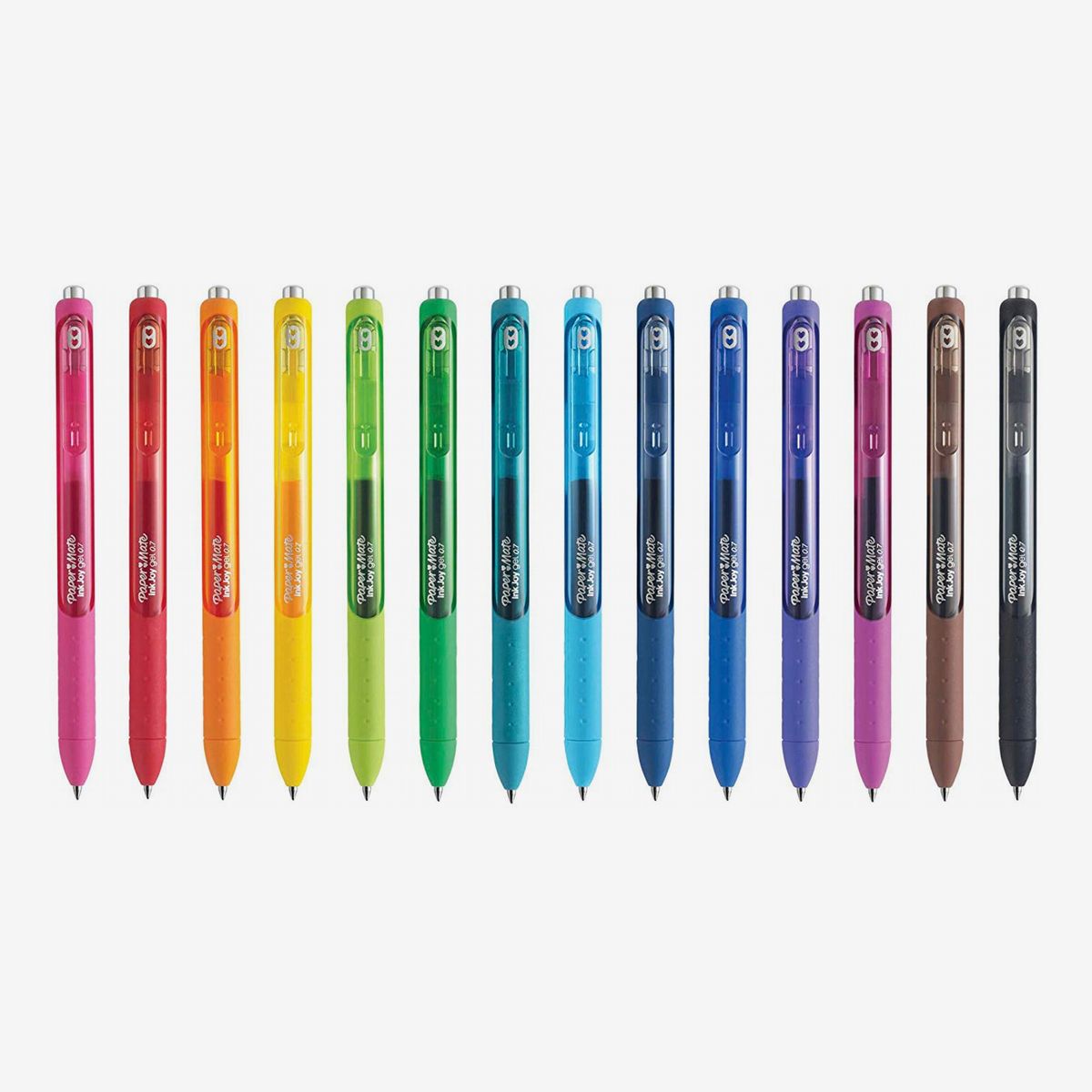 ANSWER
THE END
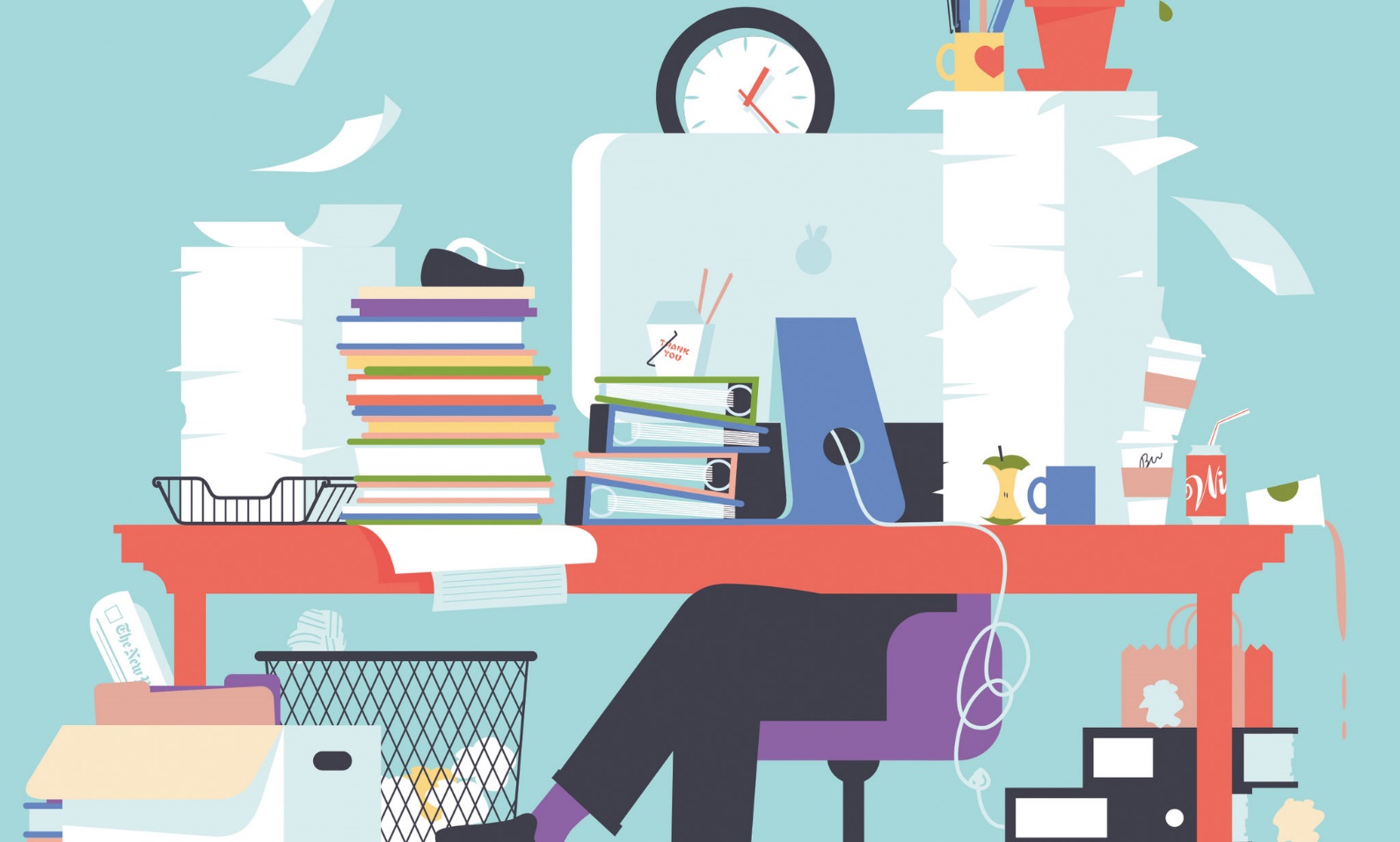